Thursday 26th November
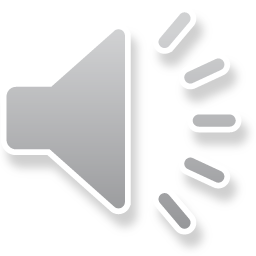 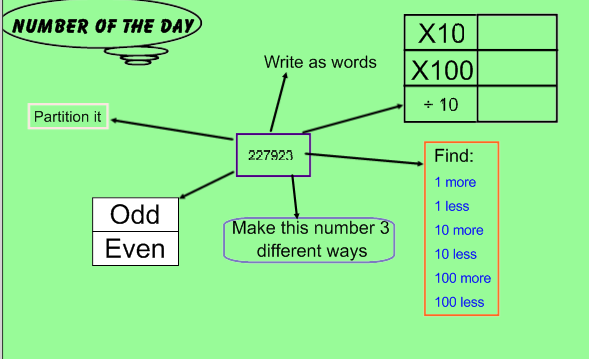 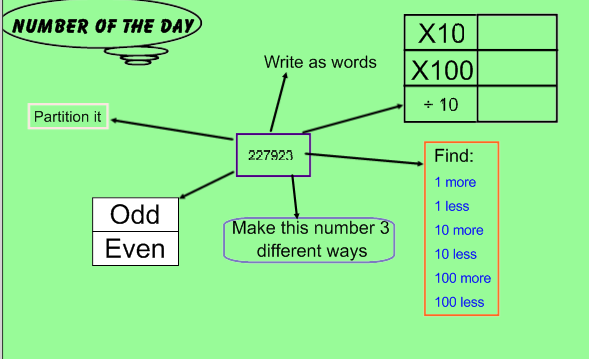 2279230

22792300

22792.3
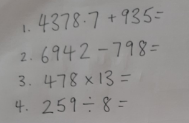 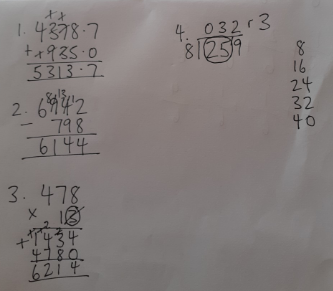 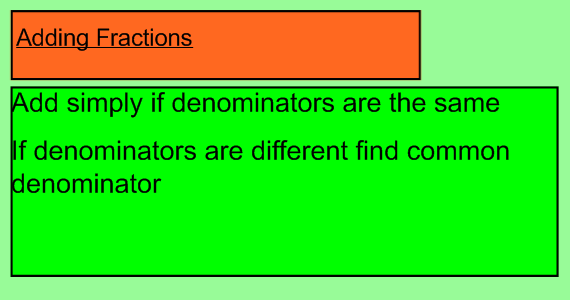 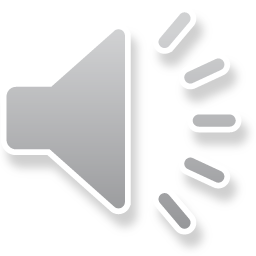 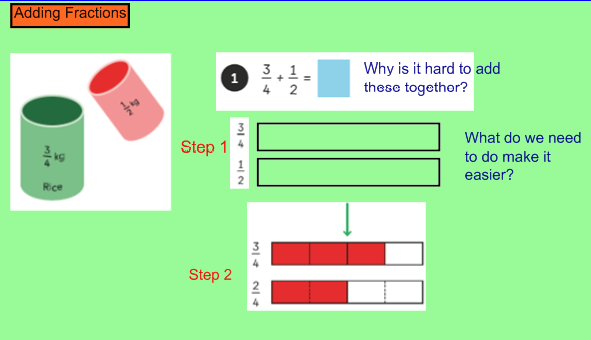 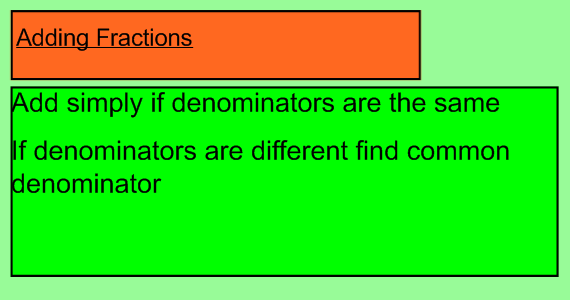 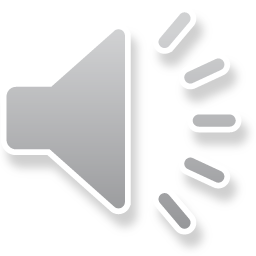 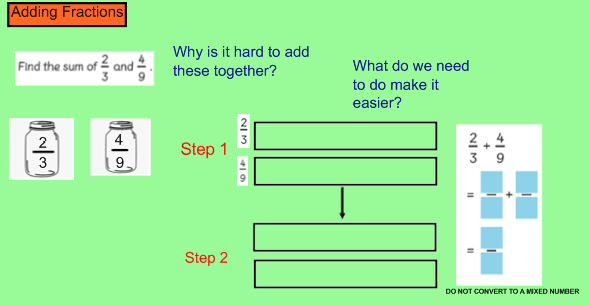 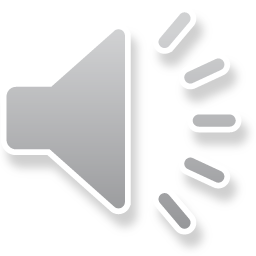 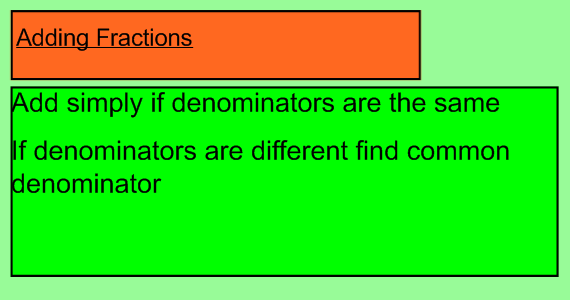 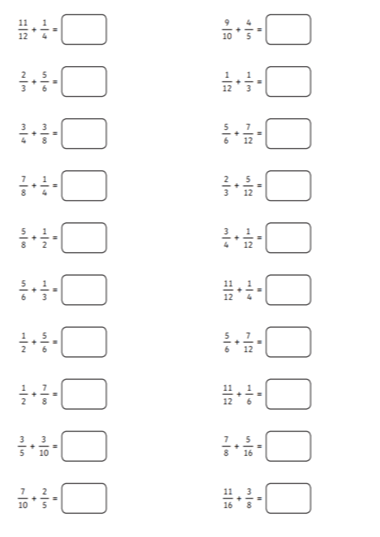 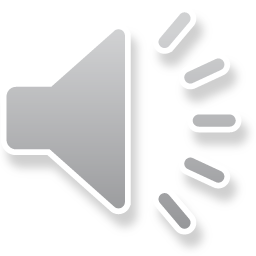 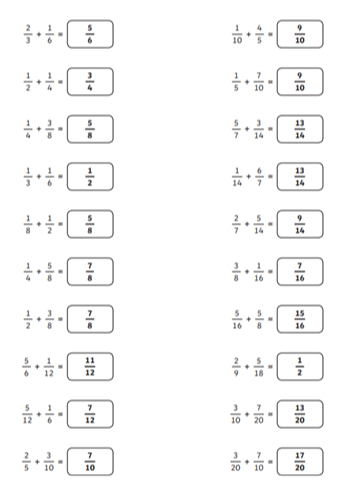